การประชุมชี้แจงเกณฑ์การประเมินผลการดำเนินการด้านคุณธรรมและความโปร่งใสในการดำเนินงานของส่วนราชการใน บก.ทท. ประจำปีงบประมาณ พ.ศ.๒๕๖๐
วันพุธที่ ๑๕ มีนาคม พ.ศ.๒๕๖๐ 
ณ อเนกประสงค์ กพ.ทหาร
วัตถุประสงค์ของการประชุม ฯ
เพื่อให้ส่วนราชการทราบแนวทางการตอบคำถามในแต่ละ EB
เพื่อเปิดโอกาสให้ส่วนราชการหารือแนวทางในการดำเนินงาน
	ของหน่วยงาน
เพื่อยกระดับคุณธรรมและความโปร่งใสการดำเนินงาน
	ของหน่วยงาน
ภาพรวมของการชี้แจงเกณฑ์การประเมิน ฯ
EB 1 – 3 การดำเนินการจัดซื้อจัดจ้าง (กบ.ทหาร)
EB 4 – 6 การปฏิบัติงานตามภารกิจหลัก (กพ.ทหาร)
EB 7 – 8 การดำเนินการเกี่ยวกับช่องทางที่ประชาชนสามารถ
	เข้าถึงข้อมูล และ เรื่องร้องเรียน (กร.ทหาร)  
EB 9 การดำเนินการเรื่องผลประโยชน์ทับซ้อน (สจร.ทหาร)
EB 10 – 11 การดำเนินการป้องกันปราบปรามทุจริต
	และ การรวมกลุ่มเพื่อการบริหารงานที่โปร่งใส (กพ.ทหาร)
ปัญหาที่พบในปีงบประมาณ ๒๕๕๙
ส่วนราชการตอบคำถามไม่ครบทุก EB
ผู้เข้าร่วมประชุมชี้แจง ฯ กับผู้ปฏิบัติเป็นคนละคน 
	ไม่มีการถ่ายทอดความรู้
ขาดการวิเคราะห์ผลด้านต่าง ๆ เช่น การจัดซื้อจัดจ้าง
หลักฐานไม่ติด Index ไม่มีเจ้าหน้าที่มาชี้แจง
หลักฐานที่เตรียมมา ไม่สอดคล้องกับข้อคำถาม
การประเมินแบบสำรวจ Evidence - Based
EB1 หน่วยงานของท่านมีการดำเนินการเกี่ยวกับการจัดซื้อจัดจ้างอย่างไร (มี 2 คำถาม)
คำถามข้อที่ 1 
“มีการประกาศเผยแพร่แผนปฏิบัติการจัดซื้อจัดจ้างประจำปีงบประมาณ  พ.ศ. 2560 (ภายในระยะเวลา 30 วันทำการ หลังจากที่ได้รับการจัดสรรงบประมาณประจำปี พ.ศ. 2560) หรือไม่”
แผนปฏิบัติการจัดซื้อจัดจ้าง ตามข้อ EB 1 (1) หมายถึง
แผนปฏิบัติการจัดซื้อจัดจ้างตามที่ คตง. กำหนด ซึ่ง คตง. กำหนดให้จัดทำแผนปฏิบัติการจัดซื้อจัดจ้างเฉพาะงบลงทุน (ค่าครุภัณฑ์ และที่ดินสิ่งก่อสร้าง) 
ค่าครุภัณฑ์ ตั้งแต่ 100,000 บาท ขึ้นไป
ดินและสิ่งก่อสร้าง ตั้งแต่ 2,000,000 บาท ขึ้นไป
คำถามข้อที่ 2 “มีการเผยแพร่ข้อมูลอย่างเป็นระบบเกี่ยวกับการจัดซื้อจัดจ้างในปีงบประมาณ พ.ศ. 2560 ต่อไปนี้ หรือไม่” (สขร.1 ต.ค.59 – มี.ค.60)
	2.1 ชื่อโครงการ
	2.2 งบประมาณ
	2.3 ผู้ซื้อซอง
	2.4 ผู้ยื่นซอง
	2.5 ผู้ได้รับคัดเลือก
EB 1 (2) มีการเผยแพร่ข้อมูลอย่างเป็นระบบเกี่ยวกับการจัดซื้อจัดจ้างในปี พ.ศ. 2560 ดังต่อไปนี้หรือไม่EB 1 (2) มีการเผยแพร่ข้อมูลอย่างเป็นระบบเกี่ยวกับการจัดซื้อจัดจ้างในปี พ.ศ. 2558 ดังต่อไปนี้หรือไม่
ในการตอบข้อคำถามนี้ หมายถึง การจัดซื้อจัดจ้างของบประมาณทุกประเภท เช่น งบดำเนินงาน งบลงทุน (ค่าครุภัณฑ์ ที่ดินและสิ่งก่อสร้าง) และงบรายจ่ายอื่น รวมทั้งงบประมาณที่มีการกันไว้จ่ายเหลื่อมปีที่มีการจัดซื้อจัดจ้าง ในปี พ.ศ. 2560  ฯลฯ 
กรณีที่โครงการใดไม่สามารถมีหลักฐานครบตามข้อ 2.1–2.5 ให้ชี้แจงเหตุผลประกอบ เช่น กรณี การจ้างโดยวิธีพิเศษ จะไม่สามารถตอบข้อ 2.3 และ 2.4  ได้
EB 2 
“ในปีงบประมาณ พ.ศ. 2560 หน่วยงานของท่านมีการดำเนินงานเกี่ยวกับการเปิดเผยข้อมูลผลการจัดซื้อจัดจ้างแต่ละโครงการให้สาธารณชนทราบ โดยผ่านเว็บไซต์หรือสื่ออื่น ๆ อย่างไร” (กรณีการจัดซื้อจัดจ้างมากกว่า 5 โครงการ ให้แสดงหลักฐาน5 โครงการที่มีงบประมาณสูงสุด) (มี 5 คำถาม)
คำถามข้อที่ 1 
“มีการประกาศเผยแพร่การจัดซื้อจัดจ้างแต่ละโครงการล่วงหน้าไม่น้อยกว่าระยะเวลาตามที่กฎหมายของแต่ละหน่วยงานกำหนด หรือไม่”
คำถามข้อที่ 2 
“มีการประกาศเผยแพร่หลักเกณฑ์ในการพิจารณาคัดเลือกตัดสินผลการจัดซื้อจัดจ้างแต่ละโครงการ หรือไม่”
คำถามข้อที่ 3 
“มีการประกาศวิธีการคำนวณราคากลางของแต่ละโครงการ หรือไม่”
คำถามข้อที่ 4 
“มีการประกาศรายชื่อผู้เสนอราคา/งานที่มีสิทธิได้รับการคัดเลือกแต่ละโครงการ หรือไม่”
คำถามข้อที่ 5 
“มีการประกาศเผยแพร่ผลการจัดซื้อจัดจ้างแต่ละโครงการ พร้อมระบุวิธีการจัดซื้อจัดจ้างและเหตุผลที่ใช้ในการตัดสินผลการจัดซื้อจัดจ้าง หรือไม่”
EB3 หน่วยงานของท่านมีการวิเคราะห์ผลการจัดซื้อจัดจ้างอย่างไร
คำถามข้อที่ 1 
“มีการวิเคราะห์ผลการจัดซื้อจัดจ้างประจำปีงบประมาณ พ.ศ. 2559 หรือไม่”
คำถามข้อที่ 2 
“มีการนำผลการวิเคราะห์การจัดซื้อจัดจ้างประจำปีงบประมาณ พ.ศ.2559 มาใช้ในการปรับปรุงการจัดซื้อจัดจ้างในปีงบประมาณ พ.ศ.2560 หรือไม่”
สขร. 1 (ต.ค.59 – ก.ย.60) 
แสดงข้อมูลต่าง ๆ ในเว็บไซต์ของหน่วย
	2.1 แผนปฏิบัติการซื้อจ้าง
	2.2 ประกาศการจัดซื้อจัดจ้าง
	2.3 เผยแพร่ TOR
	2.4 เผยแพร่ราคากลาง
	2.5 เผยแพร่ผู้ซื้อซอง/ผู้ยื่นซอง
	2.6 ประกาศผลการซื้อ/จ้าง
3.	วิเคราะห์ข้อมูลซื้อจ้างตามแบบฟอร์ม
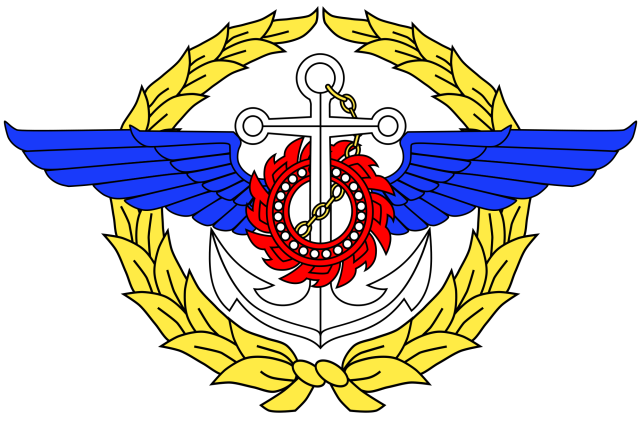 แนวทางการตอบข้อคำถามEB 4 “การดำเนินงานตามคู่มือกำหนดมาตรฐานการปฏิบัติงานตามภารกิจหลัก”
4.1 หน่วยงานของท่านมีแนวทางการปฏิบัติงานหรือคู่มือกำหนดมาตรฐานการปฏิบัติงานตามภารกิจหลัก หรือไม่
4.2 หน่วยงานของท่านมีรายงานผลการปฏิบัติงานตามแนวทางการปฏิบัติงานหรือคู่มือกำหนดมาตรฐานการปฏิบัติงานตามภารกิจหลัก หรือไม่
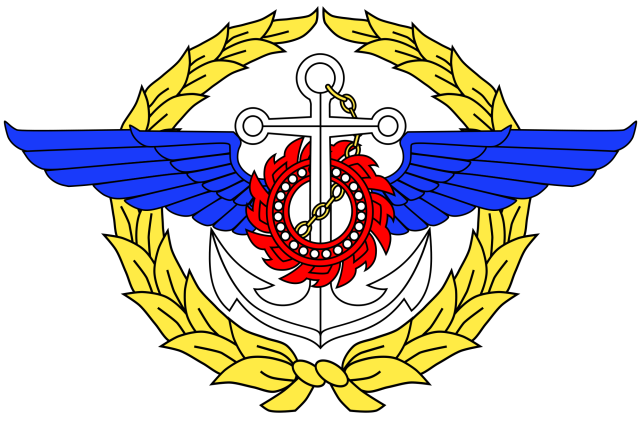 แนวทางการตอบข้อคำถามEB 5 “ความเป็นธรรมในการปฏิบัติงานตามภารกิจหลัก”
5.1 หน่วยงานของท่านมีระบบ เกณฑ์ หรือเครื่องมือการปฏิบัติงานตามภารกิจหลักที่มีความเป็นธรรม/ไม่เลือกปฏิบัติ เป็นมาตรฐานเดียวกันโปร่งใสและมีประสิทธิภาพ หรือไม่
5.2 หน่วยงานของท่านมีการแสดงขั้นตอนการปฏิบัติงานตามภารกิจหลัก อัตราค่าบริการ (ถ้ามี) และระยะเวลาที่ใช้ในการดำเนินการให้ผู้ใช้บริการ หรือให้ผู้มีส่วนได้ส่วนเสียทราบอย่างชัดเจน หรือไม่
5.3 หน่วยงานของท่านมีระบบการป้องกันหรือการตรวจสอบเพื่อป้องกันการละเว้นการปฏิบัติหน้าที่ในภารกิจหลัก หรือไม่
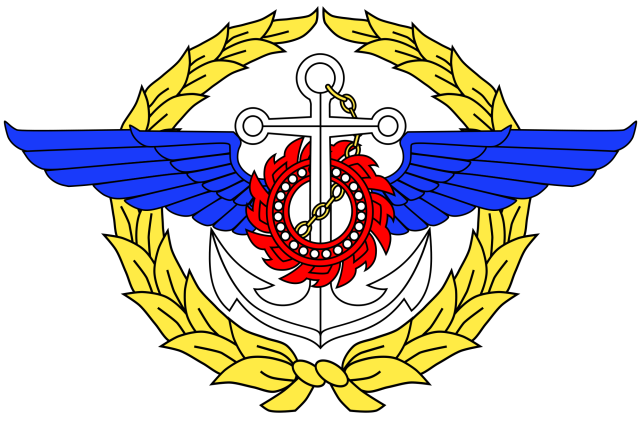 แนวทางการตอบข้อคำถามEB 6 “ผู้มีส่วนได้ส่วนเสียมีโอกาสเข้ามามีส่วนร่วมในการปฏิบัติราชการตามภารกิจหลักของหน่วยงาน”
6.1 ผู้มีส่วนได้ส่วนเสียเข้ามามีส่วนร่วมในการแสดงความคิดเห็นเกี่ยวกับการปฏิบัติราชการหรือการปรับปรุงแก้ไขพัฒนาการปฏิบัติราชการในภารกิจหลัก หรือไม่
6.2 ผู้มีส่วนได้ส่วนเสียเข้ามามีส่วนร่วมในการจัดทำแผนงาน/โครงการหรือปรับปรุงแก้ไขพัฒนาการปฏิบัติราชการในภารกิจหลัก หรือไม่
6.3 ผู้มีส่วนได้ส่วนเสียเข้ามามีส่วนร่วมดำเนินการตามโครงการหรือปรับปรุงแก้ไขพัฒนาการปฏิบัติราชการในภารกิจหลัก หรือไม่
6.4 ผู้มีส่วนได้ส่วนเสียเข้ามามีส่วนร่วมตรวจสอบติดตาประเมินผลโครงการหรือประเมินผลการปรับปรุงแก้ไขพัฒนาการปฏิบัติราชการในภารกิจหลัก หรือไม่
6.5 ผู้มีส่วนได้ส่วนเสียเข้ามามีส่วนร่วมในการปรับปรุงแก้ไขพัฒนาโครงการในภารกิจหลักอย่างต่อเนื่องเมื่อสิ้นสุดโครงการ หรือไม่
ชี้แจงการประเมินผลการดำเนินการด้านคุณธรรมและความโปร่งใสของส่วนราชการใน บก.ทท.
ประจำปีงบประมาณ 2560
EB7 	การดำเนินการเกี่ยวกับช่องทางที่ประชาชนสามารถ	เข้าถึงข้อมูล
EB8 	การดำเนินการเกี่ยวกับข้อร้องเรียน
ชี้แจงการประเมินผลการดำเนินการด้านคุณธรรมและความโปร่งใสของส่วนราชการใน บก.ทท.
ประจำปีงบประมาณ 2560
EB7 การดำเนินการเกี่ยวกับช่องทางที่ประชาชนสามารถเข้าถึงข้อมูล
EB7 การเข้าถึงข้อมูล ตามภารกิจหลักของหน่วยงาน
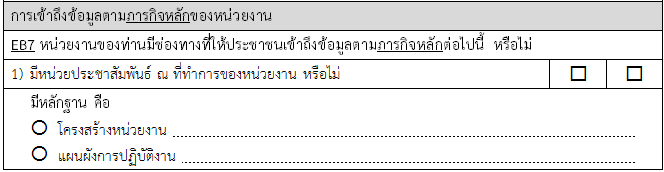 1 คะแนน
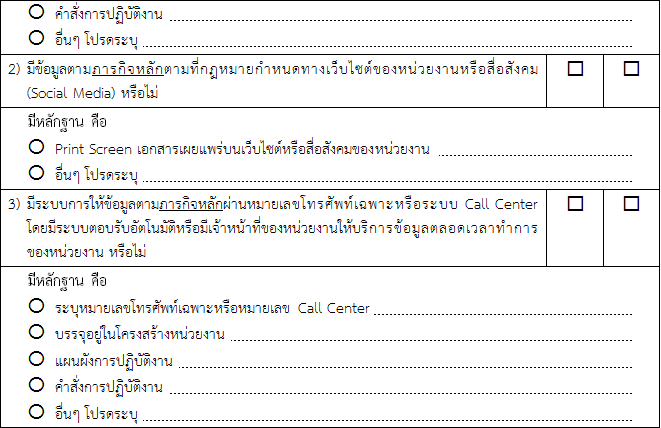 -  หน่วยงานต้องแสดงหลักฐานเกี่ยวกับหน่วยประชาสัมพันธ์ของหน่วยงาน   ที่มีหน้าที่ในการให้บริการข้อมูลข่าวสารแก่ประชาชนทั่วไป ซึ่งหน่วยประชาสัมพันธ์ของหน่วยงานนั้นจะบรรจุอยู่ในโครงสร้างของหน่วยงาน 
	-  แผนผังการปฏิบัติงาน หรือ คำสั่งการปฏิบัติงานให้สำนัก กอง หรือฝ่าย ภายในของหน่วยงานทำหน้าที่เป็นหน่วยประชาสัมพันธ์ในการให้บริการข้อมูลข่าวสารแก่ประชาชนทั่วไป (หน่วยงานสามารถแนบภาพถ่ายที่เกี่ยวข้องเพิ่มเติมได้)
EB7 การเข้าถึงข้อมูล ตามภารกิจหลักของหน่วยงาน
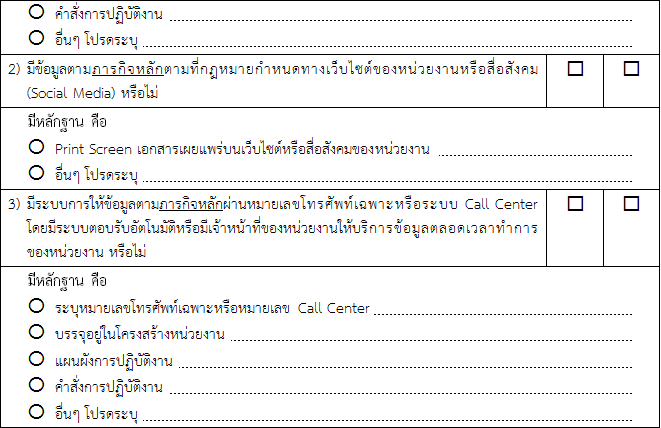 1 คะแนน
-  หน่วยงานต้องแสดงหลักฐานเกี่ยวกับภารกิจหลัก อำนาจหน้าที่ ตามกฎหมายกำหนดที่ปรากฏอยู่บนเว็บไซต์ของหน่วยงานหรือปรากฏอยู่บนสื่อสังคม (Social Media)
EB7 การเข้าถึงข้อมูล ตามภารกิจหลักของหน่วยงาน
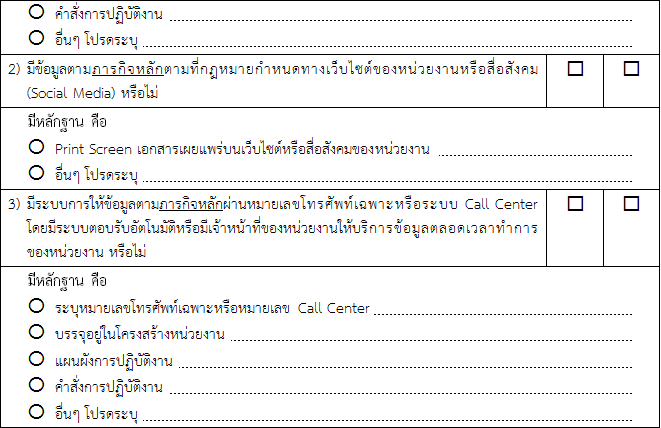 1 คะแนน
-  หน่วยงานต้องแสดงหลักฐานเกี่ยวกับการมีระบบ Call Center หรือหมายเลขโทรศัพท์เฉพาะ (หมายเลขโทรศัพท์ 4 หลัก หรือหมายเลขโทรศัพท์ 9 หลัก) เพื่อไว้สำหรับให้บริการประชาชนทั่วไปในการติดต่อเพื่อขอทราบข้อมูลต่างๆของหน่วยงานได้ตลอดเวลาทำการของหน่วยงาน
EB7 การเข้าถึงข้อมูล ตามภารกิจหลักของหน่วยงาน
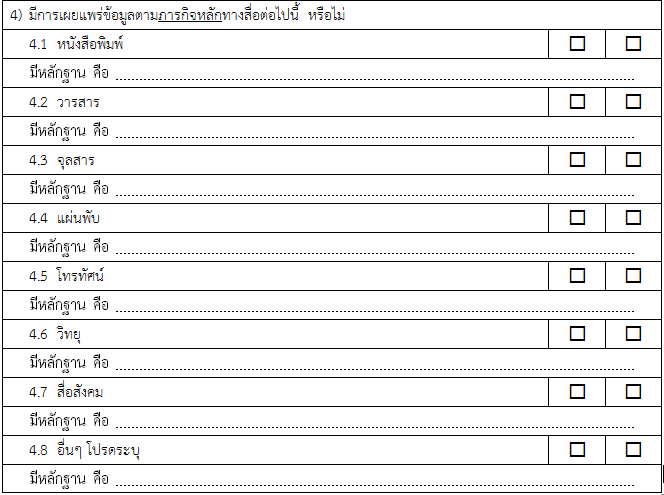 1 คะแนน
สื่อเอกสาร (นสพ. หรือวารสาร หรือ
จุลสารหรือแผ่นพับ 
(0.5 คะแนน)
สื่ออื่นๆ โทรทัศน์ หรือวิทยุ หรือ สื่อสังคมอื่นๆ 
 (0.5 คะแนน )
- หน่วยงานต้องแสดงหลักฐานเกี่ยวกับเผยแพร่ข้อมูลการดำเนินงานตามภารกิจหลักของหน่วยงานที่ได้เผยแพร่ทางสื่อต่างๆ ได้แก่ หนังสือพิมพ์ วารสาร จุลสาร แผ่นพับ โทรทัศน์ วิทยุ สื่อสังคม (Social Media) และสื่ออิเล็กทรอนิกส์อื่น โดยต้องคำนึงถึงความคุ้มค่าและความประหยัดในการเผยแพร่ข้อมูลด้วย
EB7 การเข้าถึงข้อมูล ตามภารกิจหลักของหน่วยงาน
ภารกิจหลัก
หน่วยประชาสัมพันธ์ ณ ที่ทำการหน่วยงาน EB ๗(๑)
(๑๐๐ คะแนน)
มีข้อมูลตามภารกิจหลัก
ที่กฎหมายกำหนดทางเว็บไซต์ของหน่วยงาน หรือสื่อสังคม 
  (Social Media) EB ๗ (๒)
 (๑๐๐  คะแนน)
ระบบการให้ข้อมูลตามภารกิจหลัก
ผ่านหมายเลขโทรศัพท์ ๗ หลักหรือ Call Center โดยมีระบบตอบรับ
 (เวลาทำการ) 
EB ๗ (๓)   (๑๐๐  คะแนน)
เผยแพร่ข้อมูลตามภารกิจหลัก
ทางสื่อ ( ๑๐๐  คะแนน )
สื่อเอกสาร (นสพ. หรือวารสารหรือ
จุลสารหรือแผ่นพับ (๕๐ คะแนน)
สื่ออื่นๆ โทรทัศน์ หรือวิทยุหรือสื่อสังคมอื่นๆ (๕๐  คะแนน )  EB ๗ (๔)
ชี้แจงการประเมินผลการดำเนินการด้านคุณธรรมและความโปร่งใสของส่วนราชการใน บก.ทท.
ประจำปีงบประมาณ 2559
EB8 	การดำเนินการเกี่ยวกับข้อร้องเรียน
EB8 ระบบการร้องเรียนขององค์กร
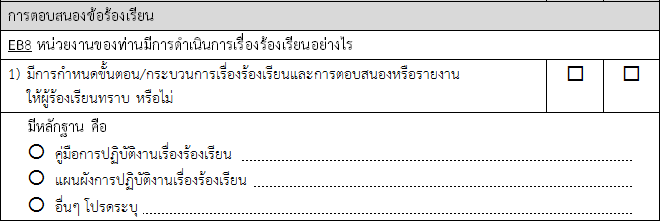 1 คะแนน
- หน่วยงานต้องแสดงหลักฐานเกี่ยวกับคู่มือหรือแผนผัง (Flow Chart)         ที่แสดงขั้นตอนการปฏิบัติงานของเจ้าหน้าที่ภายในหน่วยงานเกี่ยวกับเรื่องร้องเรียนทั่วไป และ เอกสารหลักฐานที่แสดงผลการแจ้งตอบกลับเกี่ยวกับเรื่องร้องเรียนไปยังผู้ร้อง      ให้ทราบ
EB8 ระบบการร้องเรียนขององค์กร
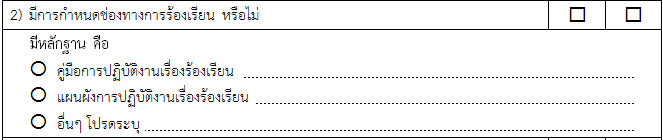 1 คะแนน
- หน่วยงานต้องแสดงหลักฐานเกี่ยวกับช่องทางการรับเรื่องร้องเรียนทั่วไป เช่น รับเรื่องร้องเรียนผ่านระบบหมายเลขโทรศัพท์ ผ่านระบบอินเทอร์เน็ต ผ่านระบบไปรษณีย์ หรือผ่านช่องทางอื่น ๆ ซึ่งช่องทางเหล่านี้อาจจะบรรจุอยู่ในคู่มือการปฏิบัติงานเรื่องร้องเรียนทั่วไปหรือแผนผัง (Flow Chart) ที่แสดงขั้นตอนการปฏิบัติงานของเจ้าหน้าที่ภายในหน่วยงานเกี่ยวกับเรื่องร้องเรียนทั่วไป
EB8 ระบบการร้องเรียนขององค์กร
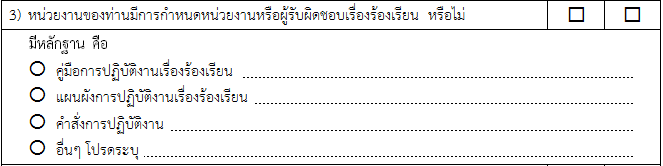 1 คะแนน
- หน่วยงานต้องแสดงหลักฐานเกี่ยวกับผู้รับผิดชอบเรื่องร้องเรียนทั่วไป ซึ่งอาจจะอยู่ในรูปแบบของคำสั่งให้สำนัก กอง หรือฝ่าย มีหน้าที่บริหารจัดการเกี่ยวกับเรื่องร้องเรียนทั่วไปของหน่วยงาน หรืออาจจะบรรจุรายชื่อหน่วยงานหรือผู้รับผิดชอบเรื่องร้องเรียนทั่วไปอยู่ในคู่มือการปฏิบัติงานหรือแผนผัง (Flow Chart) เกี่ยวกับเรื่องร้องเรียนก็ได้
EB8 ระบบการร้องเรียนขององค์กร
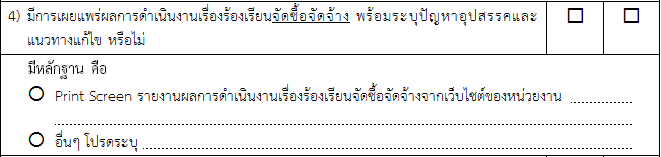 1 คะแนน
- หน่วยงานต้องแนบ Print Screen หรือเอกสาร/หลักฐานที่แสดงการเผยแพร่หัวข้อประกาศและรายละเอียดของผลการดำเนินงานเกี่ยวกับเรื่องร้องเรียนจัดซื้อจัดจ้างของทั้งปีงบประมาณ พ.ศ. 2560 หรือ เฉพาะรายไตรมาสที่ 2-3 จากหน้าเว็บไซต์ของหน่วยงาน โดยหลักฐานนั้นต้องมีการระบุปัญหา อุปสรรค และแนวทางแก้ไขในการปฏิบัติงานเรื่องร้องเรียนจัดซื้อจัดจ้างด้วย
EB8 ระบบการร้องเรียนขององค์กร
กรณี ทั้งปีงบประมาณ พ.ศ. 2560 หน่วยงาน ไม่มี เรื่องร้องเรียนเกี่ยวกับการจัดซื้อจัดจ้าง หน่วยงานต้องแสดงหลักฐาน เช่น 
	- รายงานสรุปผลที่นำเสนอต่อผู้บริหาร หรือ เอกสาร/หลักฐานอื่นๆ ที่แสดงข้อเท็จจริงว่าปีงบประมาณ พ.ศ. 2560 ไม่มีเรื่องร้องเรียนจัดซื้อจัดจ้าง 
	- หลักฐานนั้นต้องขึ้นประกาศเผยแพร่ไว้บนเว็บไซต์ของหน่วยงานให้สาธารณชนทราบด้วย 
	- หาก ผลการดำเนินงานเรื่องร้องเรียนจัดซื้อจัดจ้างนั้นไม่ได้ขึ้นประกาศเผยแพร่ไว้บนเว็บไซต์ เนื่องจากเป็นเอกสารลับหรือเป็นข้อจำกัดทางด้านกฎหมาย ให้หน่วยงานระบุเหตุผลและแนบเอกสารหลักฐานที่จะแสดงให้เห็นว่าเป็นข้อจำกัดที่ไม่สามารถเผยแพร่ได้เพื่อให้ผู้ประเมินผลใช้ประกอบการพิจารณาคะแนน
EB8 ระบบการร้องเรียนขององค์กร
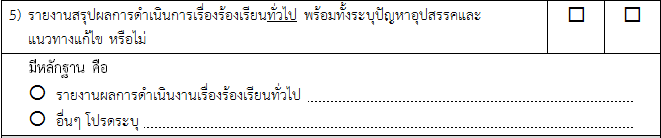 1 คะแนน
- หน่วยงานต้องแสดงหลักฐานเกี่ยวกับรายงานสรุปผลการดำเนินการเรื่องร้องเรียนทั่วไป ของทั้งปีงบประมาณ พ.ศ. 2560 หรือ เฉพาะรายไตรมาสที่ 2-3 โดยหลักฐานนั้นต้องมีการระบุปัญหา อุปสรรค และแนวทางแก้ไขในการปฏิบัติงานเรื่องร้องเรียนทั่วไปด้วย
EB8 ระบบการร้องเรียนขององค์กร
กรณี ทั้งปีงบประมาณ พ.ศ. 2560 หน่วยงานไม่มีเรื่องร้องเรียนทั่วไป หน่วยงานต้องแสดงหลักฐาน 
	- รายงานสรุปผลที่นำเสนอต่อผู้บริหาร หรือ เอกสาร/หลักฐานอื่นๆ ที่แสดงข้อเท็จจริงว่าปีงบประมาณ พ.ศ. 2560 หน่วยงานไม่ได้มีการดำเนินการสรุปผลการดำเนินการเรื่องร้องเรียนทั่วไปเนื่องจากไม่มีเรื่องร้องเรียนเข้ามายังหน่วยงานผู้เข้ารับการประเมินเลย ทั้งนี้เพื่อเป็นการแสดงความโปร่งใสในการปฏิบัติงานตามกระบวนการจัดการเรื่องราวร้องทุกข์ที่หน่วยงานควรปฏิบัติ
EB8 ระบบการร้องเรียนขององค์กร
EB8 (5) (1 คะแนน)
 มีการเผยแพร่ผลการดำเนินการเรื่องร้องเรียน
ทั่วไป ระบุปัญหา/อุปสรรค และแนวทางแก้ไข
**นำไปเผยแพร่ในเว็ปไซต์
    ของสำนักงาน
***หากไม่มีการร้องเรียน ตาม (4) (5) ให้หน่วยงานเผยแพร่บนเว็บไซต์ว่า“ไม่มีการร้อยเรียน” และให้ผู้บริหารลงนามในท้ายประกาศด้วย
EB8 (4)  (1 คะแนน)
สรุปผลการดำเนินการเรื่องร้องเรียนการจัดชื้อจัดจ้าง
(ระบุปัญหา/อุปสรรค
+แนวทางแก้ไข)
เสนอผู้บริหาร
EB8 (1-3) 
( 3  คะแนน ข้อละ 1 คะแนน)
อาจทำในรูปคู่มือ/แนวปฏิบัติ
โดยมีรายละเอียดตามนี้
(1) ขั้นตอน/กระบวนการ/การตอบสนองหรือรายงานให้ผู้ร้องทราบ
(2) กำหนดช่องทางการร้องเรียน
(3) กำหนดหน่วยงาน/ผู้รับผิดชอบ
EP9 “หน่วยงานของท่านมีการดำเนินการเรื่องผลประโยชน์ทับซ้อน อย่างไร”
วัตถุประสงค์ของคำถาม

เพื่อให้หน่วยงานมีระบบป้องกันผลประโยชน์ทับซ้อนอย่างมีประสิทธิภาพ
คำอธิบาย
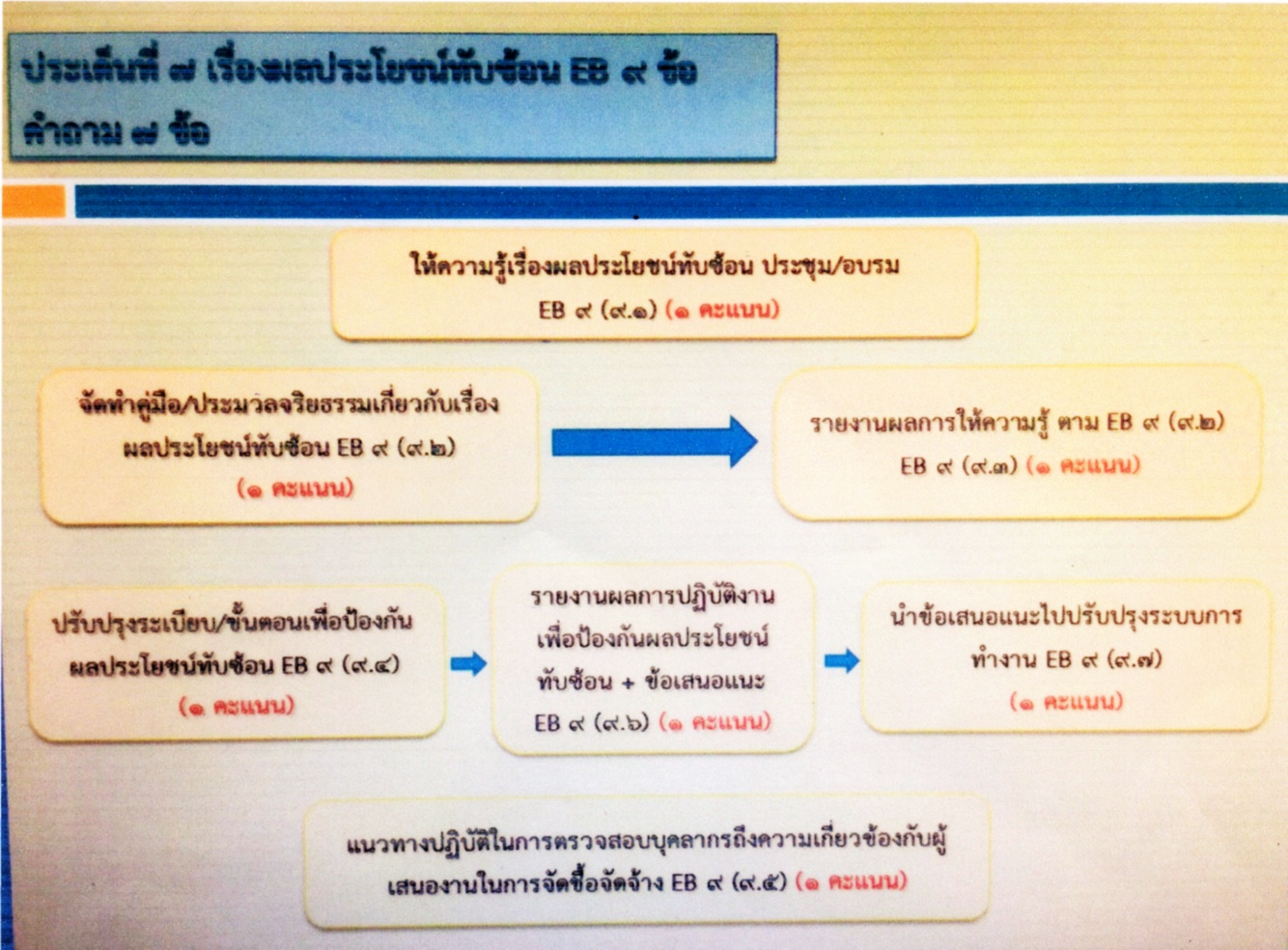 คำนิยาม
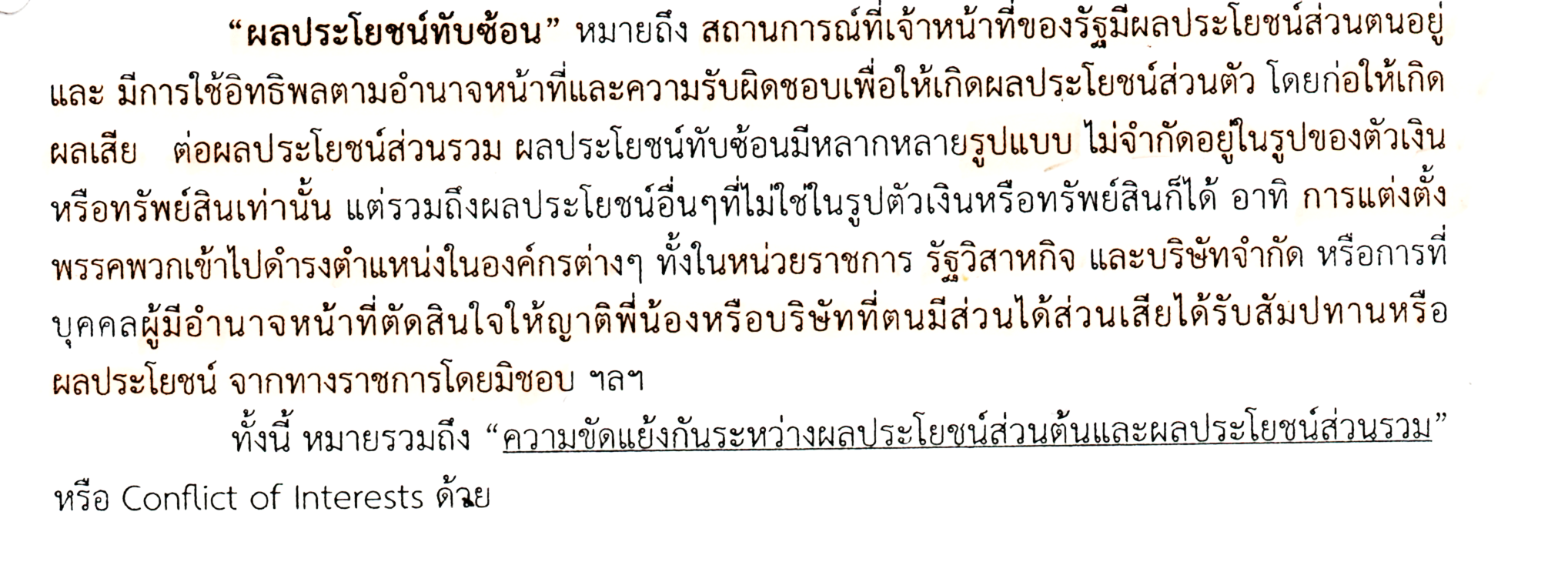 ประเภทของผลประโยชน์ทับซ้อน
รูปแบบของผลประโยชน์ทับซ้อน
การรับประโยชน์ต่าง ๆ 
ประโยชน์อันคำนวณเป็นเงินได้
ข้าราชการประจำ กิจกรรมที่มีความเสี่ยง
กลุ่มวิชาชีพที่เกี่ยวกับการ ตรวจสอบ ประเมินราคา และการจัดซื้อจัดจ้าง
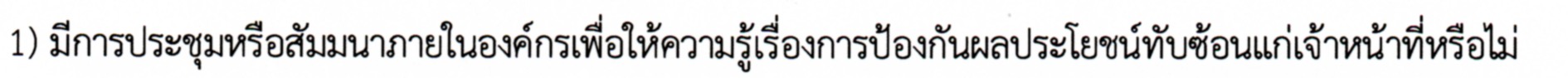 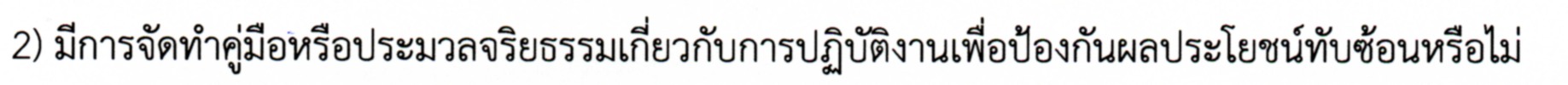 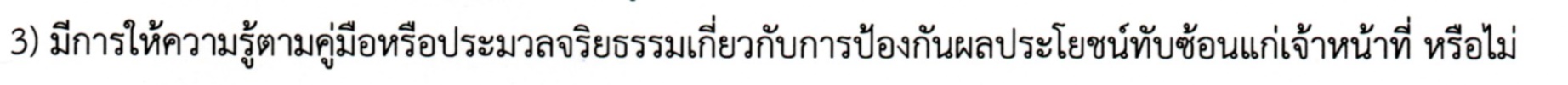 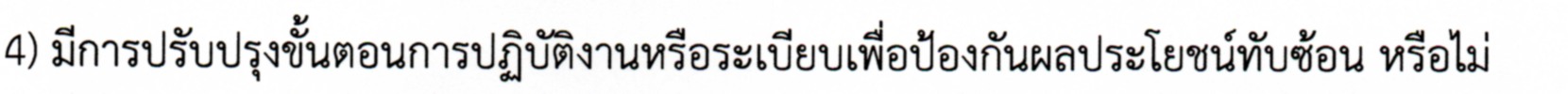 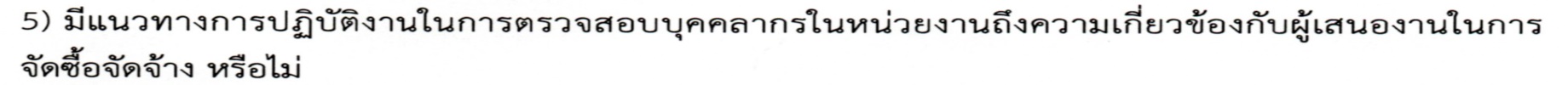 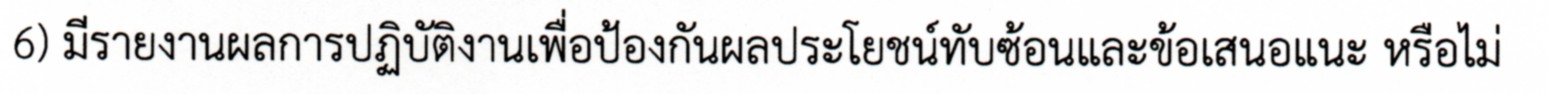 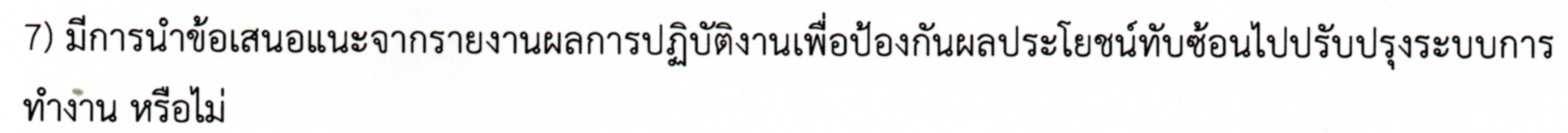 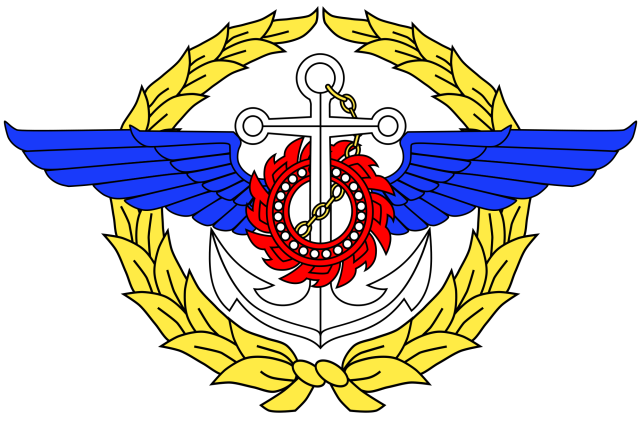 แนวทางการตอบข้อคำถามEB 10 “หน่วยงานของท่านมีการดำเนินการด้านการป้องกันและปราบปรามการทุจริตอย่างไร”
10.1 มีการวิเคราะห์ผลการดำเนินการตามแผนปฏิบัติการป้องกันและปราบปรามการทุจริตของหน่วยงานประจำปีงบประมาณ พ.ศ. 2559 หรือไม่
10.2 หน่วยงานของท่านมีการดำเนินการตามแผนการป้องกันและปราบปรามการทุจริตต่อในปีงบประมาณ พ.ศ. 2560 หรือไม่
10.3 มีแผนปฏิบัติการด้านการป้องกันและปราบปรามการทุจริต ประจำปีงบประมาณ พ.ศ. 2561 หรือไม่
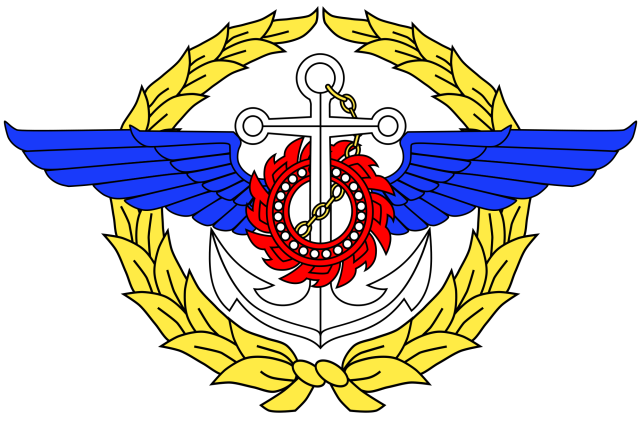 แนวทางการตอบข้อคำถามEB 11 “หน่วยงานของท่านมีการรวมกลุ่มของเจ้าหน้าที่ในหน่วยงานเพื่อการบริหารงานที่โปร่งใสอย่างไร”
11.1 มีการรวมกลุ่มของเจ้าหน้าที่ในหน่วยงานเพื่อการบริหารงาน  ที่โปร่งใส หรือไม่
11.2 กรณีที่มีการรวมกลุ่มของเจ้าหน้าที่เพื่อการบริหารงานที่โปร่งใส กลุ่มดังกล่าวมีกิจกรรมที่แสดงถึงความพยายามที่จะปรับปรุงการบริหารงานของหน่วยงานให้มีความโปร่งใสยิ่งขึ้น หรือไม่